Итоги работы Государственного бюджетного учреждения здравоохранения Пермского края «Добрянская центральная районная больница» за 2019 год
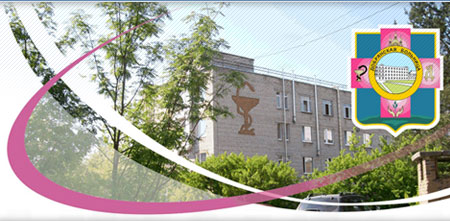 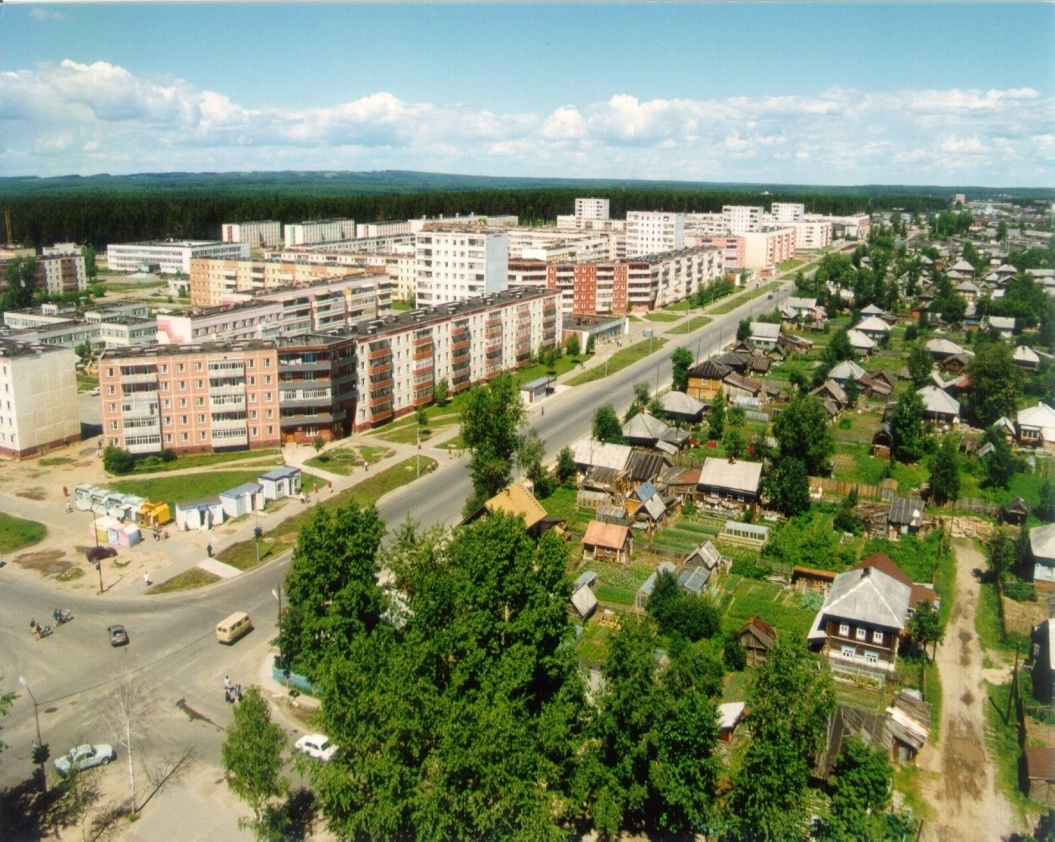 Главный врач ГБУЗ ПК «Добрянская ЦРБ»
                                           А.С.Пьянников
26 марта 2020 г.
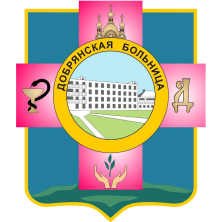 Задачи здравоохранения на 2019 год
Выполнить программу государственных гарантий;
Выполнить планы по снижению смертности населения от новообразований, туберкулёза, ДТП, болезней систем кровообращения, дыхания, пищеварения; 
Продолжить маршрутизации в трёхуровневой системе оказания медицинской помощи;
Организовать и провести диспансеризацию детского и отдельных групп взрослого населения;  
Снизить показатели младенческой смертности;
Повысить доступность и качество медицинской помощи;
Активизировать профилактическую работу;
Укрепить материально-техническую и лечебную базу учреждений здравоохранения;
Закрепить кадры на местах.
2
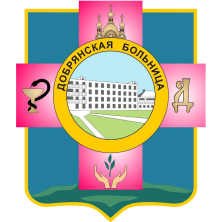 Структура ГБУЗ ПК «Добрянская ЦРБ» в 2019 году
Поликлиника
Стационар
3 амбулатории в п. Вильва, п. Дивья  и с. Перемское
19 фельдшерско-акушерских пунктов
3
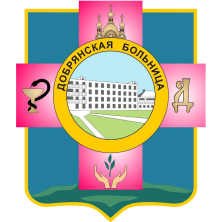 Численность населения
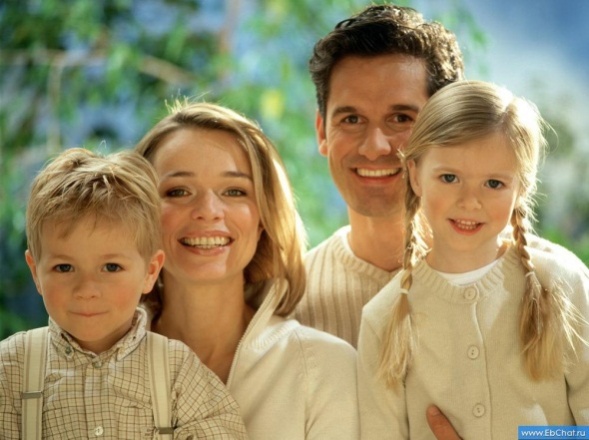 4
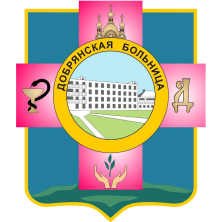 Коэффициент рождаемости и смертности на 1 000 населения
5
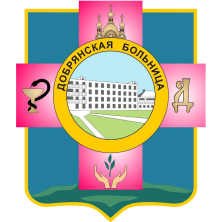 Структура общей смертности
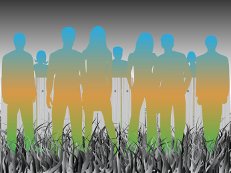 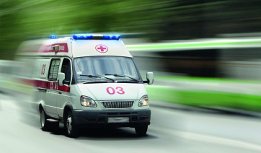 7
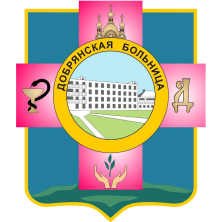 Летальность от ОИМ
Общая летальность в стационаре г. Добрянки в 2014 году – 26% (13 случаев из 50)
Госпитальная летальность в  ПСО и РСЦ г. Перми в 2019 г.– 7,8% (6 случаев из 76)
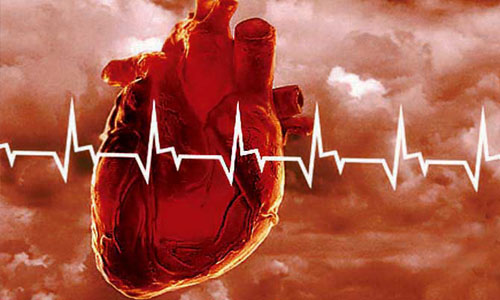 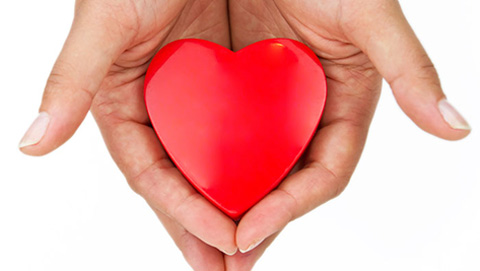 8
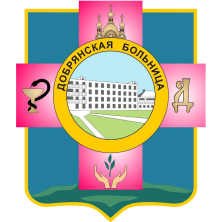 Смертность в трудоспособном возрасте от всех причин на 100 000 населения
Структура смертности трудоспособного населения, %
9
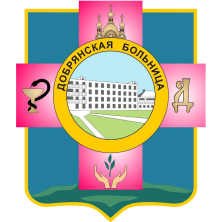 Структура смертности в трудоспособном возрасте,  %
10
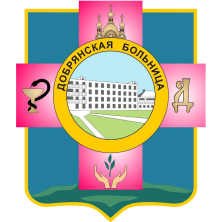 Структура смертности трудоспособного населения от болезней системы кровообращения за отчетный период 2019 года
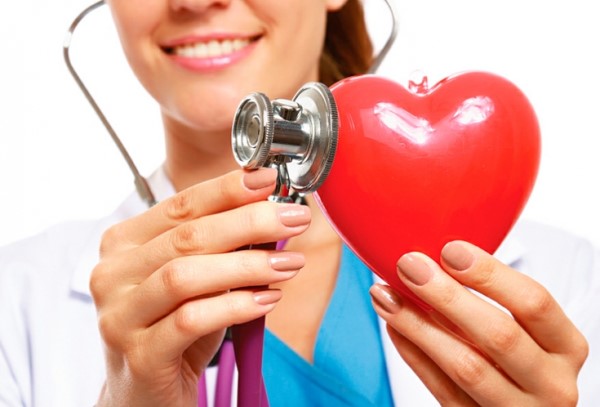 11
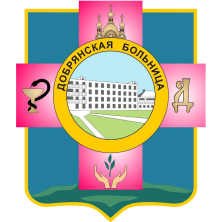 Структура смертности трудоспособного населения от злокачественных новообразований за отчетный период 2019 года
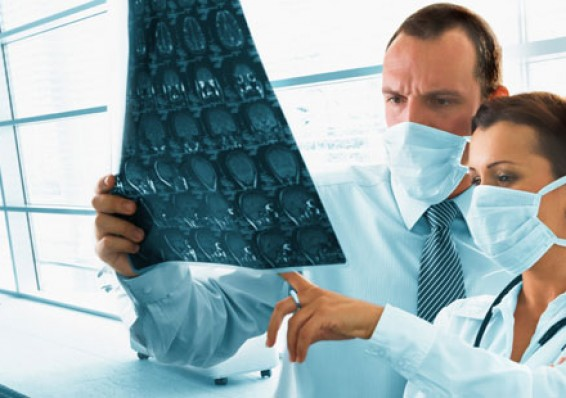 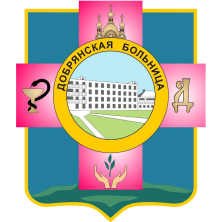 Диспансеризация взрослого населения
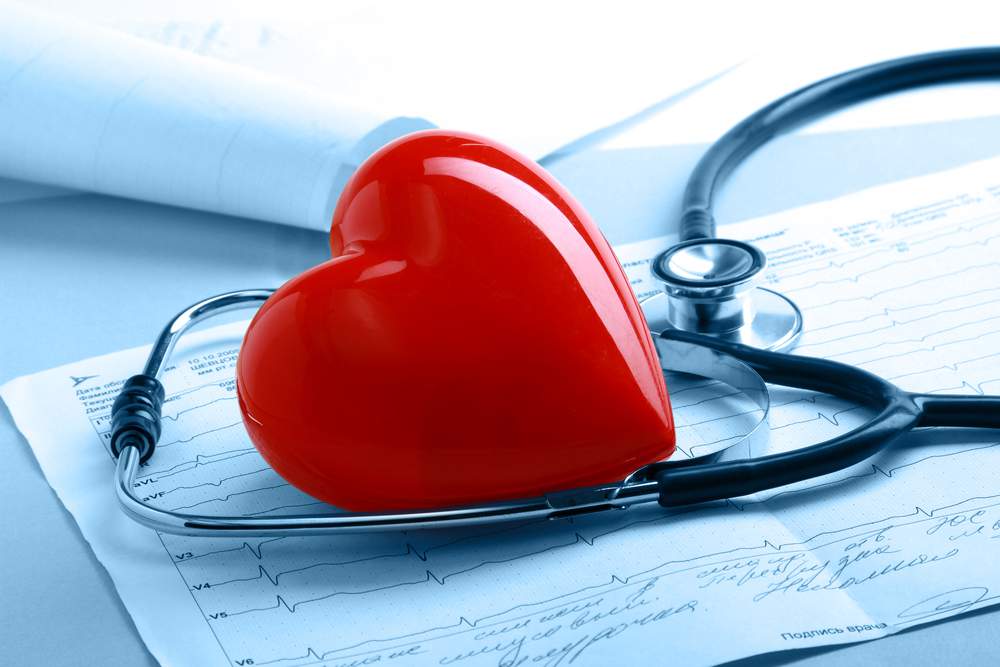 Признаны здоровыми – 19,3%

Условно здоровы          - 8,5%

Имеют хронические заболевания   -  72,2%

Впервые выявлено 251 заболеваний– 3,8% от осмотренных, 
в т. ч. 9 случаев злокачественных новообразований.
13
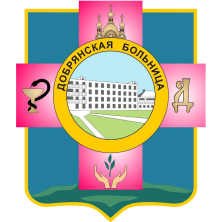 Выявленные заболевания в ходе диспансеризации взрослого населения в 2019 году
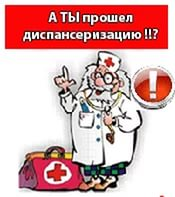 14
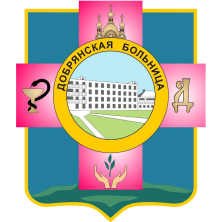 Структура смертности трудоспособного населения от внешних причин за отчетный период 2019 года
15
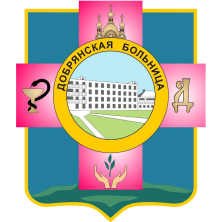 Число лиц, состоящих на учёте у нарколога
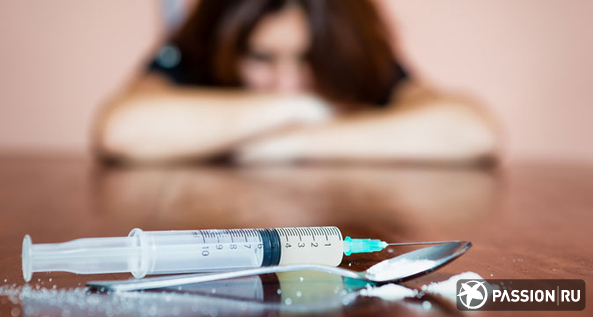 16
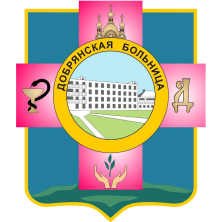 Заболеваемость наркологическими расстройствами
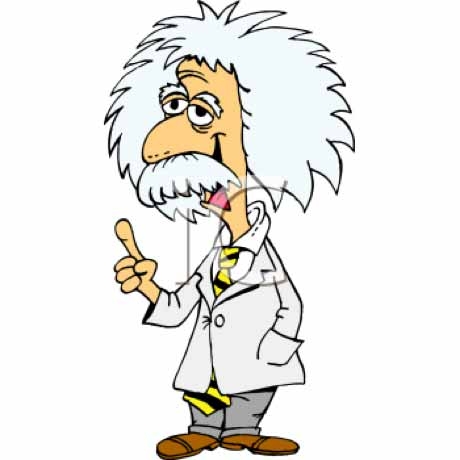 17
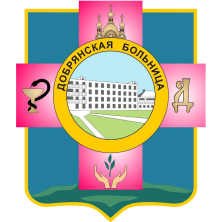 Маршрутизация рожениц
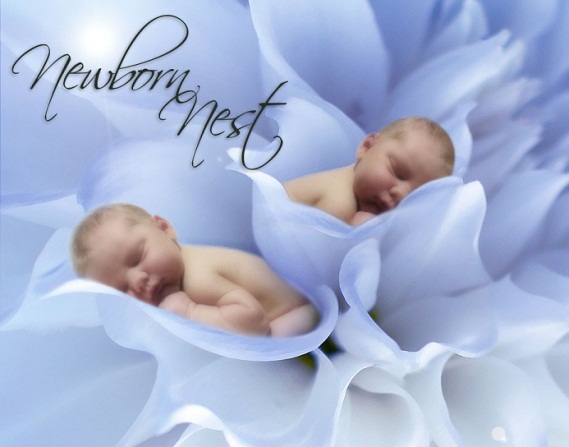 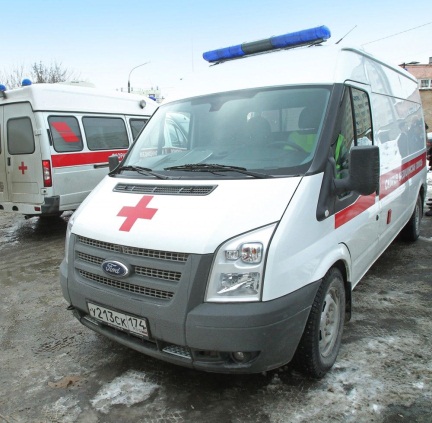 18
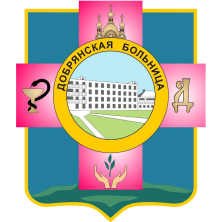 Младенческая смертность на 1000 родившихся
Добрянский район
2018 год – 6,1
2019 год – 5,6
19
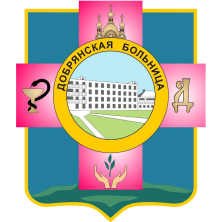 Структура младенческой смертности
20
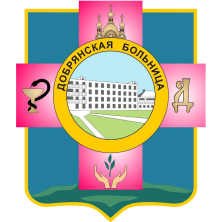 Общая заболеваемость на 1000 населения
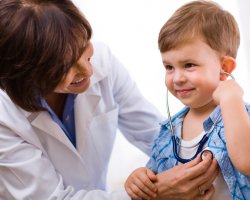 21
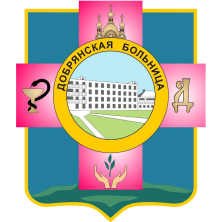 Структура общей заболеваемости
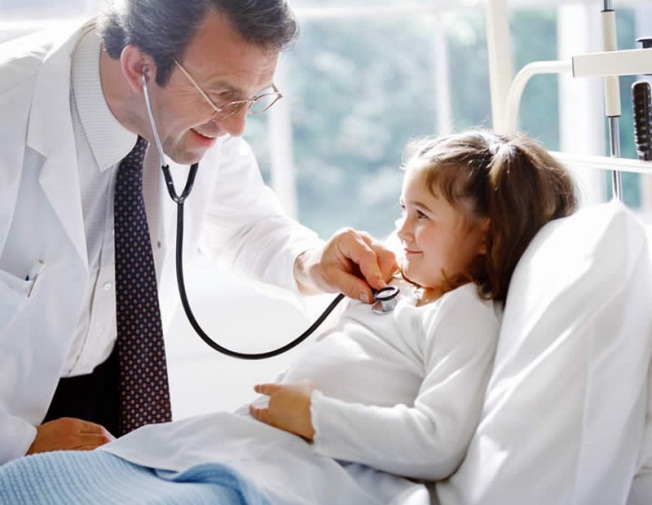 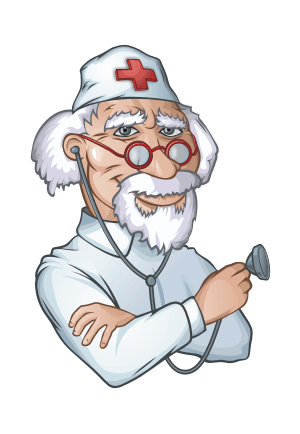 22
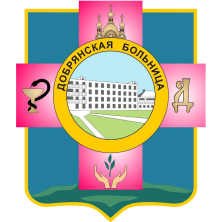 Распространенность туберкулеза
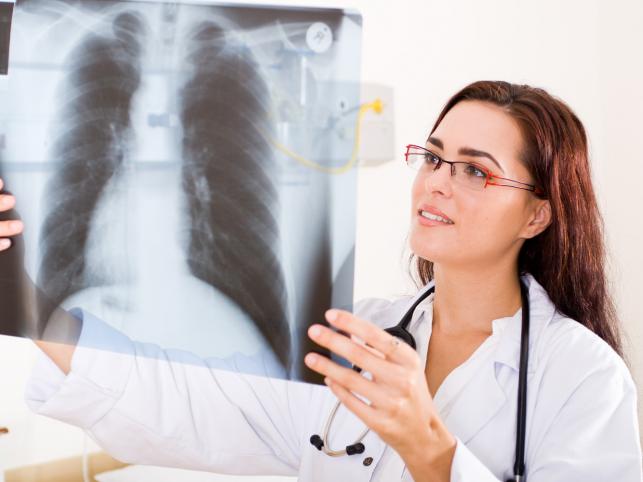 23
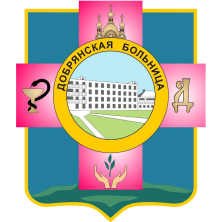 Профилактика ВИЧ-инфекции
Число обследованных на                                                          ВИЧ-инфекцию – 11520 человек.

 Число ВИЧ-инфицированных, получивших лечение – 192 человек.

 показатель заболеваемости –97,2 (край – 114,8)
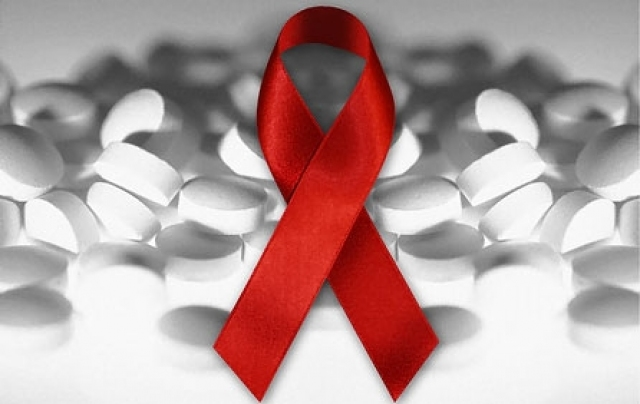 24
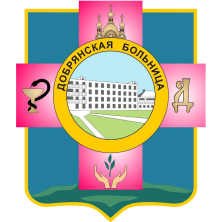 Онкологическая заболеваемость
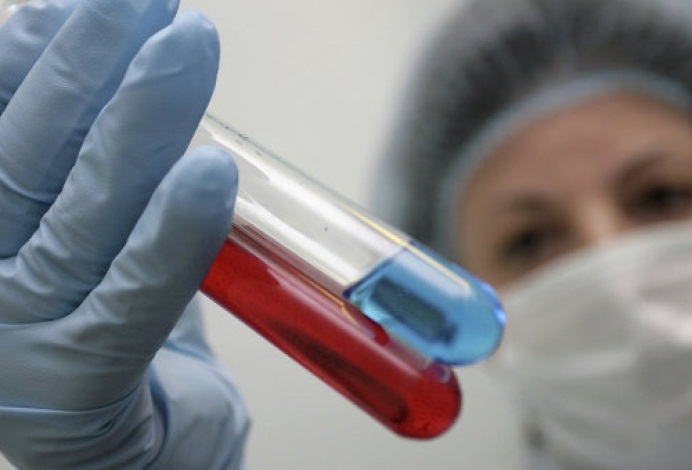 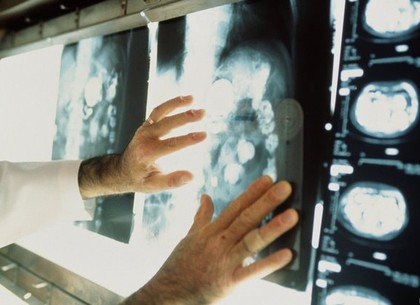 25
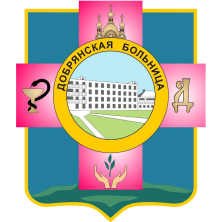 Запущенность онкологических заболеваний
Запущенность в 2019г составила  -  7,9%  
                                          ( край 2018г- 21,0% )
ротоглотка                                 – 100%
шейка матки                             – 66,7%
прямая кишка                             – 50%
молочная железа                       –  12,5%
желудок                                       –   11,1%
прямая кишка                             –  10%
ободочная кишка                       –  8,3%
предстательная железа            –  7,7%
трахея, бронхи, легкие              – 7,7%
Выявлено активно  - 10,7% 
              (край 2018 г – 36,5%)
26
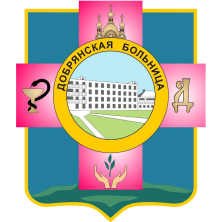 Первичная инвалидность трудоспособного населения, на 10 000 населения
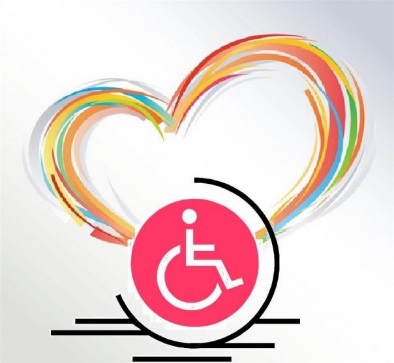 27
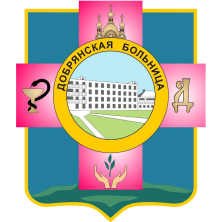 Структура первичного выхода на  инвалидность лиц трудоспособного возраста в 2019 г.
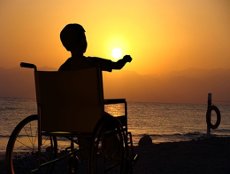 28
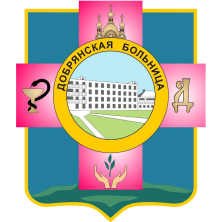 Иммунизация населения
против гепатита «В»                           - 100%
против гриппа                                      - 100%
против полиомиелита                          - 100%
против пневмококковой инфекции     - 104,1%
против туберкулёза                               - 132,4%
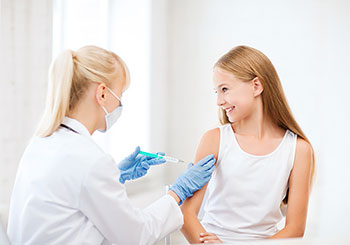 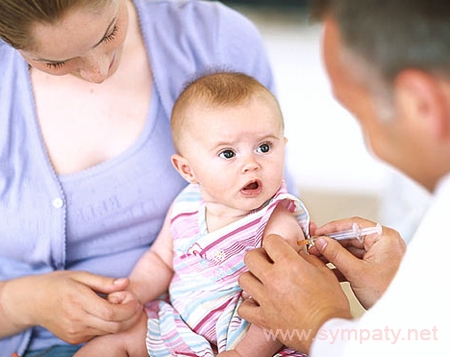 29
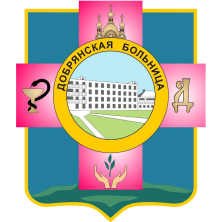 Число пролеченных больных
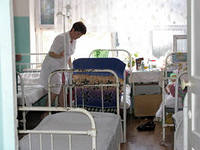 Стационар - 4598  чел. 
Дневные стационары всех видов - 1317 чел.
Число круглосуточных коек:
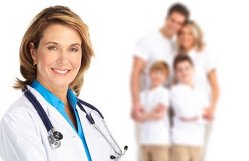 2012 год – 263 койки
2013 год – 265 коек
2014 год – 228 коек
2015 год -  169 коек
2016 год – 161 койка
2017 год – 122 койки
2018 год – 129 коек
2019 год – 117 коек
30
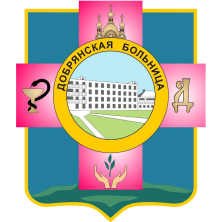 Госпитализаций на 1 000 населения
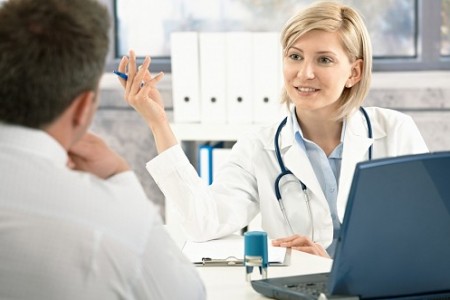 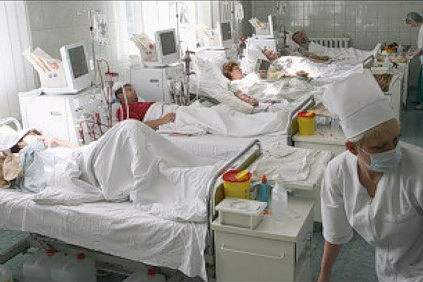 31
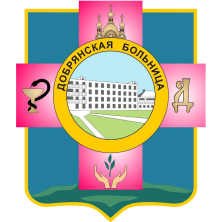 Выполнение планового задания по ОМС
32
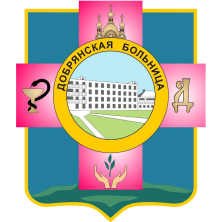 Доступность медицинской помощи
Очередность:
к участковым специалистам    – 1-7 дн.                   
к «узким» специалистам            – 1-10  дн.
анализ крови                                 – 1-3  дн.
функциональная диагностика  – 1-10 дн.
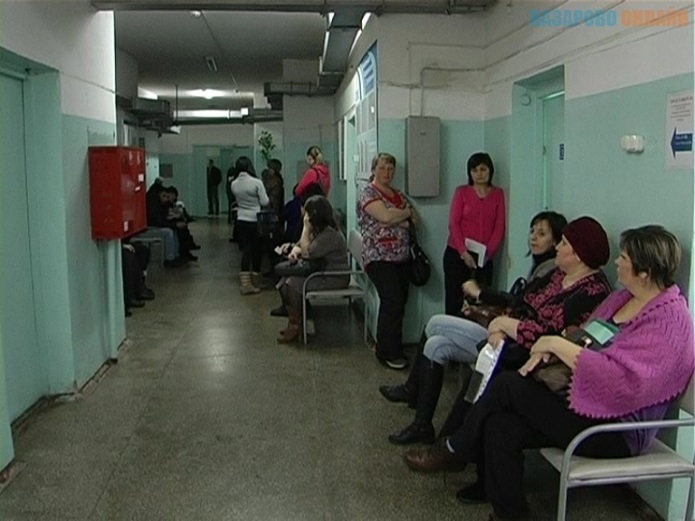 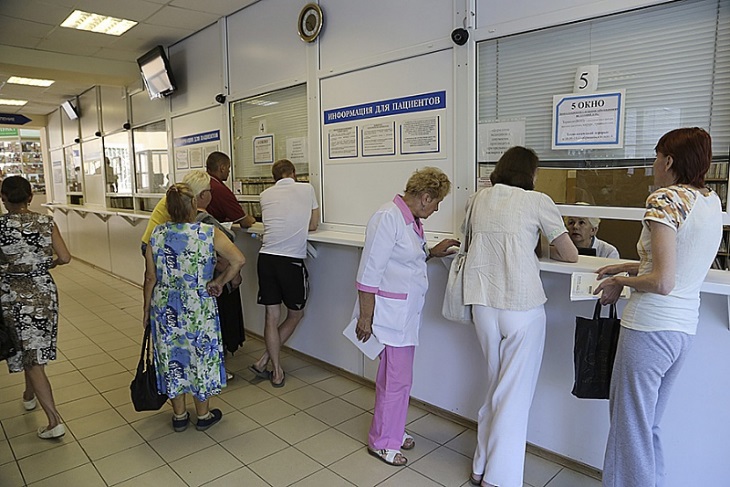 33
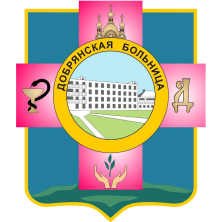 Кадры
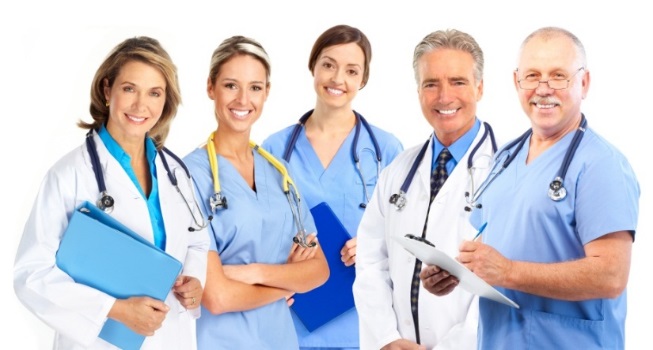 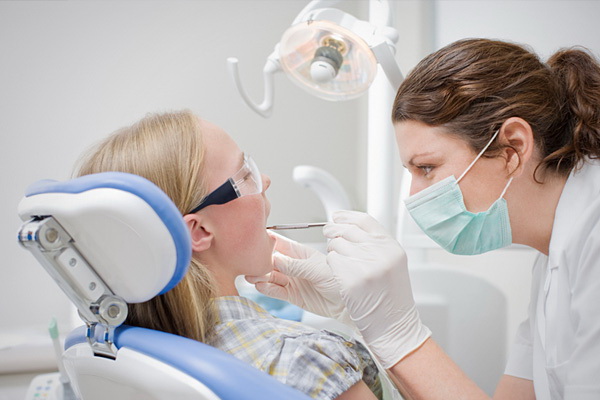 34
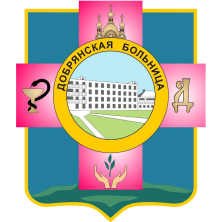 Кадры
Обеспеченность в 	в 2019 году – 22,2 на 10 000 населения;
			в 2018 году – 24,6 на 10 000 населения;
                               	в 2017 году – 24,2 на 10 000 населения;
		       	в 2016 году – 28,9 на 10 000 населения. 


Ильинский МР    2018 – 19,6
Оханский МР       2018 – 15,6
Чердынский МР  2018   – 8,9
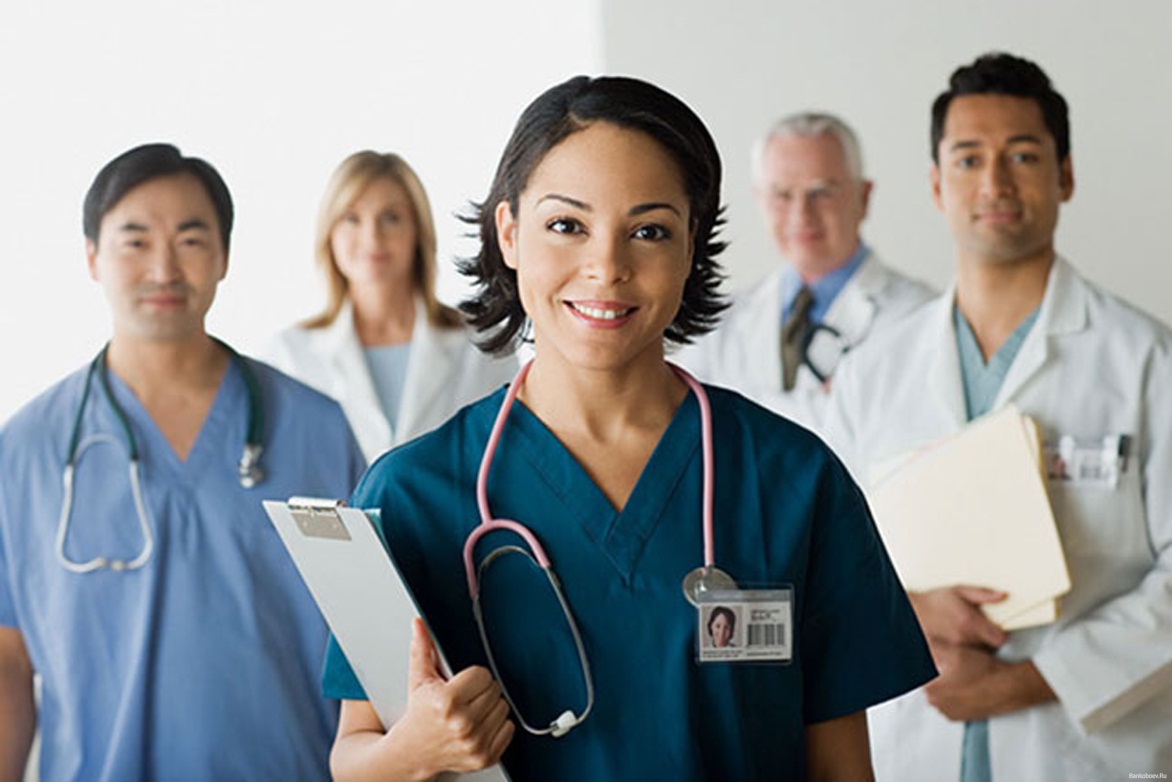 35
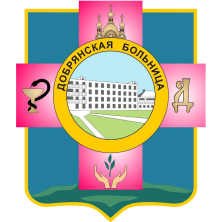 Укомплектованность физическими лицами
Коэффициент совместительства
36
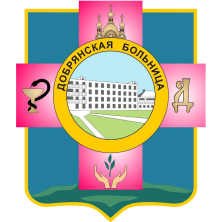 Финансирование учреждений в 2019, тыс. руб.
37
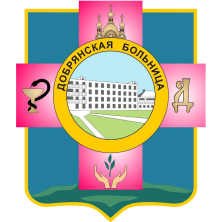 Средняя заработная плата, руб.
37
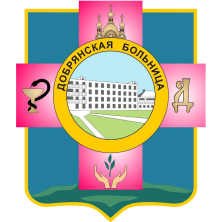 Число лабораторных исследований, тыс. ед.
Число лабораторных исследований в расчёте на 1 стационарного больного
Число лабораторных исследований в расчёте на 100 посещений
40
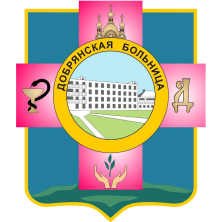 Выездная работа ЛПУ
выполнен 101 выезд врачей, осмотрено 1549 человек, в т.ч. по заболеванию – 1084, с профилактической целью - 985
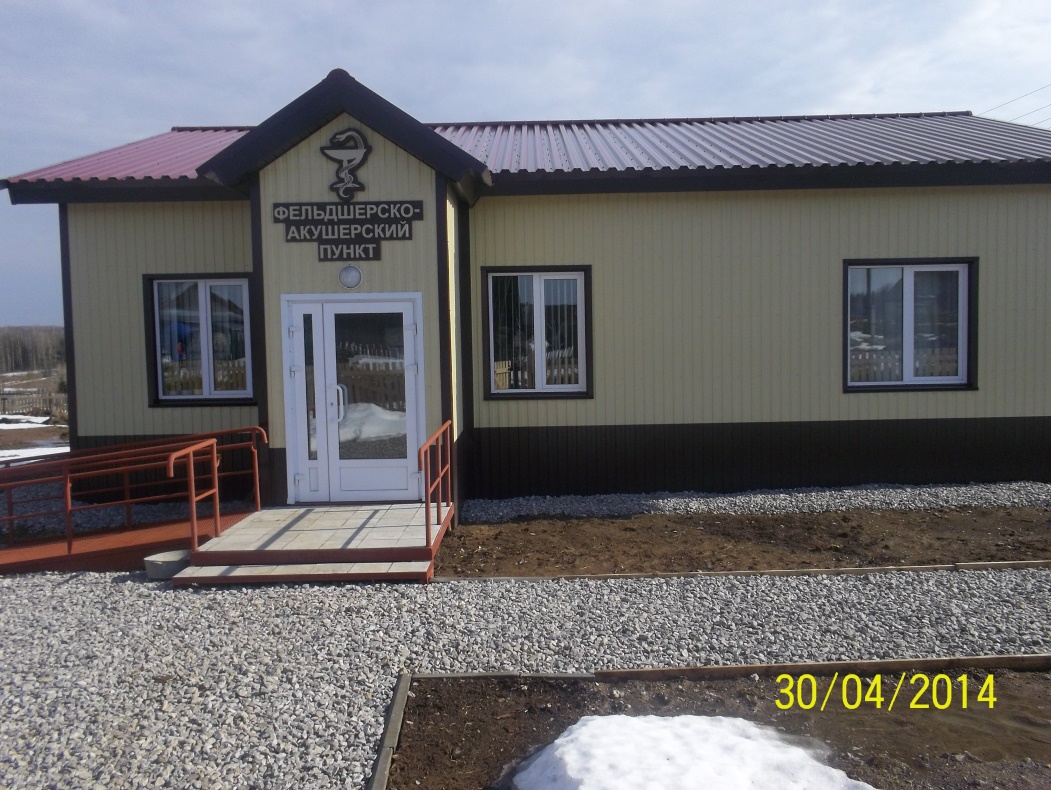 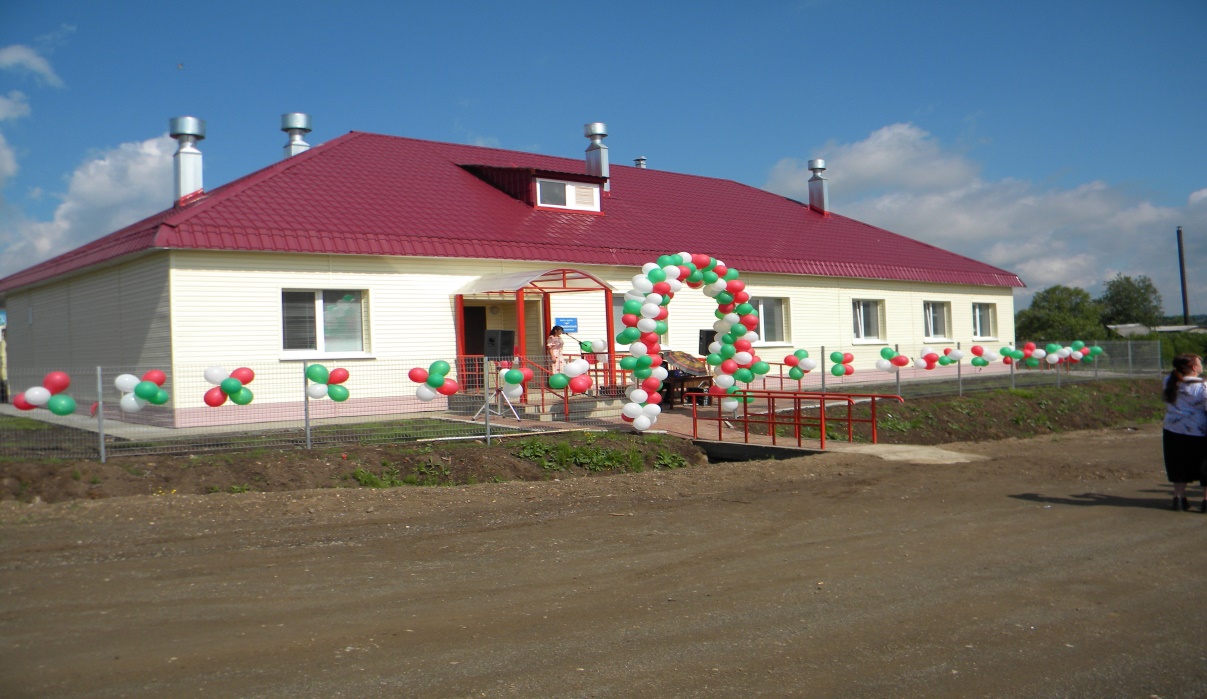 41
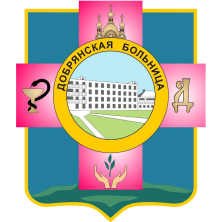 Задачи здравоохранения на 2020 год:
повышение доступности и качества медицинской помощи; 
активизация профилактической работы;
снижение младенческой смертности; 
укреплении материально-технической и лечебной базы; учреждений здравоохранения; 
закрепление кадров на местах;
Внедрение персонифицированного учёта медикаментов;
Информатизация всех фельдшерско-акушерских пунктов;
Строительство ФАП в п. Ярино и д. Липово.

Конечная цель: Сохранение здоровья населения района.
43
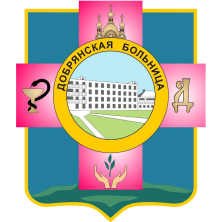 Спасибо за внимание!
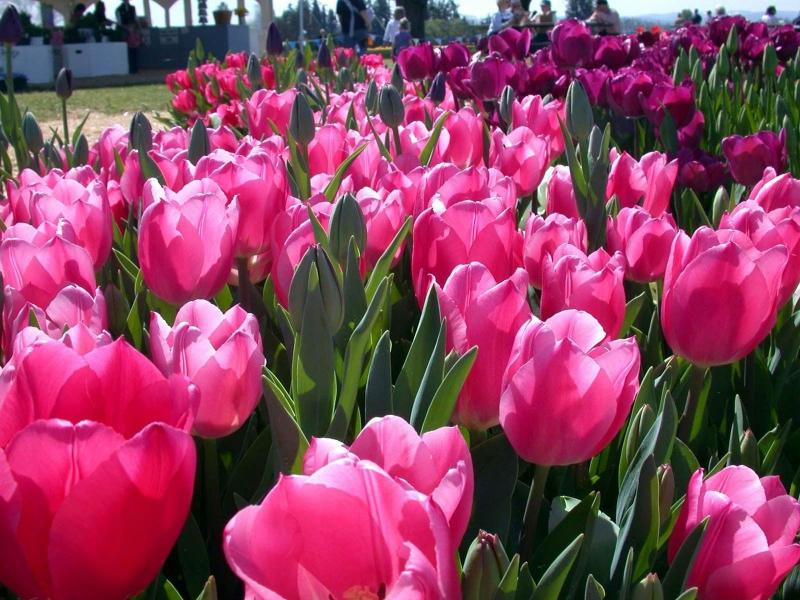 44